公共スポーツ施設　　　　　　予約システムについて
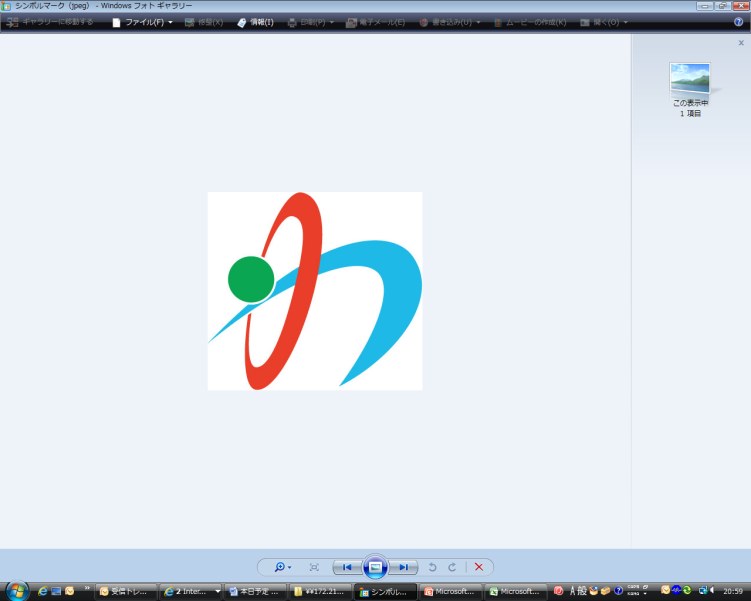 蕨市教育委員会
１．公共スポーツ施設予約システムとは？
利用者登録をすることにより、インターネット、携帯サイト、窓口端末機からスポーツ
施設の空き状況の確認や抽選申込、予約などができるシステムです。
１．インターネット・携帯電話　→　２４時間３６５日（保守等による中断あり）
　　　　　　　　　　　　　　　　　　　　　
２．利用者用ＰＣ端末　→　設置施設開庁日の午前８時３０分～午後５時１５分
　　　※設置場所は２か所　→　生涯学習スポーツ課窓口・東公民館窓口
１．富士見公園内野球場（富士見野球場）
２．富士見第２公園内庭球場（富士見テニスコート）
３．塚越公園内野球場（塚越グラウンド）
４．錦町スポーツ広場
２．施設利用について
予約システムを利用する場合、事前に利用者登録が必要です。施設を利用される
方は、必ず行ってください。
市外在住の方で、市内在勤・在学の方は、
勤務先等も必ず入力してください！！
※身分証は、免許証・パスポート・保険証・住民票など住所及び本人確認ができるもの
　市外在住の方で、市内在勤・在学の方は、企業・学校の社員証や学生証なども
３．利用登録後の流れ
※21日が閉庁日の場合は翌開庁日
※月末が閉庁日の場合は、それ以前の最終開庁日
（次のぺージに続く）
４．施設利用について
共通概要
中止分及びキャンセル分につきましては、原則次回請求分への振り替えとなります。
返金をご希望の場合は、当課までご相談ください。
①富士見野球場
②富士見テニスコート
③塚越グラウンド
④錦町スポーツ広場
５．夜間照明スケジュール
６．支払方法について
７．ペナルティについて
下記の事項を行った場合、ペナルティが加算されます。合計３点になりますと、翌月
から３か月間システムの利用を停止しますので、ご注意ください。
※なお、①の支払い期限を過ぎてペナルティを加算された場合でも、使用料等の
　支払い義務は、継続して発生しますのでご注意ください。